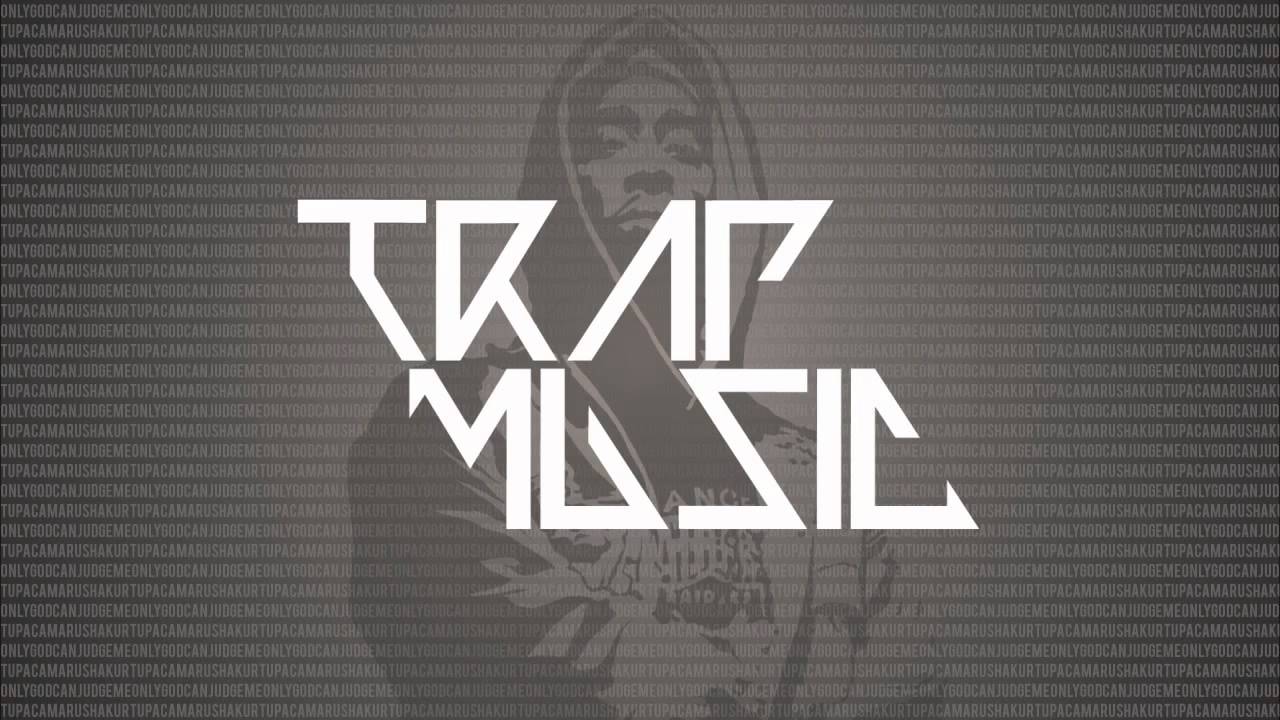 Trap μουσική είναι ένα είδος μουσικής που ξεκίνησε στις αρχές της δεκαετίας του 1990 στις νότιες Ηνωμένες Πολιτείες.  Είναι χαρακτηρίζεται από επιθετική στιχουργικό περιεχόμενο και τον ήχο του, όπου τα instrumentals που προωθούνται από 808  βαρέλια λάκτισμα ή βαριά όλο το sub-bass γραμμές, διπλό χρόνο,  τρίκλινα χρόνο και άλλα ταχύτερο χρόνο διαίρεσης hi-καπέλα, πολυεπίπεδη συνθεσάιζερ,και «κινηματογραφική» χορδές.  ] Το 2012, ένα νέο κίνημα της ηλεκτρονικής  μουσικής παραγωγούς και DJs  εμφανίστηκαν οι οποίοι άρχισαν να ενσωματώνουν στοιχεία της trap μουσικής σε έργα τους
Ο όρος “trap" χρησιμοποιείται για να αναφερθεί στον τόπο όπου οι προσφορές των ναρκωτικών γίνονται και πώς είναι δύσκολο να ξεφύγουν από τον τρόπο ζωής. Ο όρος προέρχεται από την Ατλάντα, τη Γεωργία, όπου ράπερ Cool Breeze, Dungeon Family, Outkast, Goodie Mob, and Ghetto Mafia ήταν μερικοί από τους πρώτους που χρησιμοποίησαν τον όρο στη μουσική τους. Οι φίλοι και οι κριτικοί άρχισαν να αναφέρονται σε βιαστές των οποίων η κύρια λυρικό θέμα αυτό ασχολείται ναρκωτικών, ως “ trap." David Drake του Συγκροτήματος έγραψε ότι «η παγίδα στις αρχές της δεκαετίας του 2000 δεν ήταν ένα ύφος, ήταν ένα πραγματικό μέρος" , και ο όρος υιοθετήθηκε αργότερα για να περιγράψει τη "μουσική που έγιναν σχετικά με αυτό το μέρος." Στις αρχές του 1990, οι ράπερ  UGK, 8Ball & MJG, Three 6 Mafia, Cool Breeze, Master P, and Ghetto Mafia ήταν μεταξύ των πρώτων ράπερ να εισαγάγει την “trap" τρόπο ζωής στη μουσική τους. Το 1992, UGK του "τσέπη γεμάτη πέτρες» ήταν ένα από τα πρώτα στοιχεία παγίδα που θα κυκλοφορήσει από μεγάλες σήμα το ντεμπούτο άλμπουμ τους πάρα πολύ δύσκολο να καταπιεί. Είναι επίσης εμφανίζονται στην ταινία του 1993 Menace II Society. Το 1996, κυκλοφόρησε το κύριο Π του single "Ο κ Ice Cream Man" από το πέμπτο στούντιο άλμπουμ Ice Cream Man.
https://www.youtube.com/watch?v=h3-III4AR_U

https://www.youtube.com/watch?v=AUi9whO-I2Q

https://www.youtube.com/watch?v=xz7nqG8YL0w

https://www.youtube.com/watch?v=nWGl_xbSnnU
Μάριος Μανετας 
                                       Πέτρος Πριφτης